Тест по теме «Металлы. Главные подгруппы I-III групп»
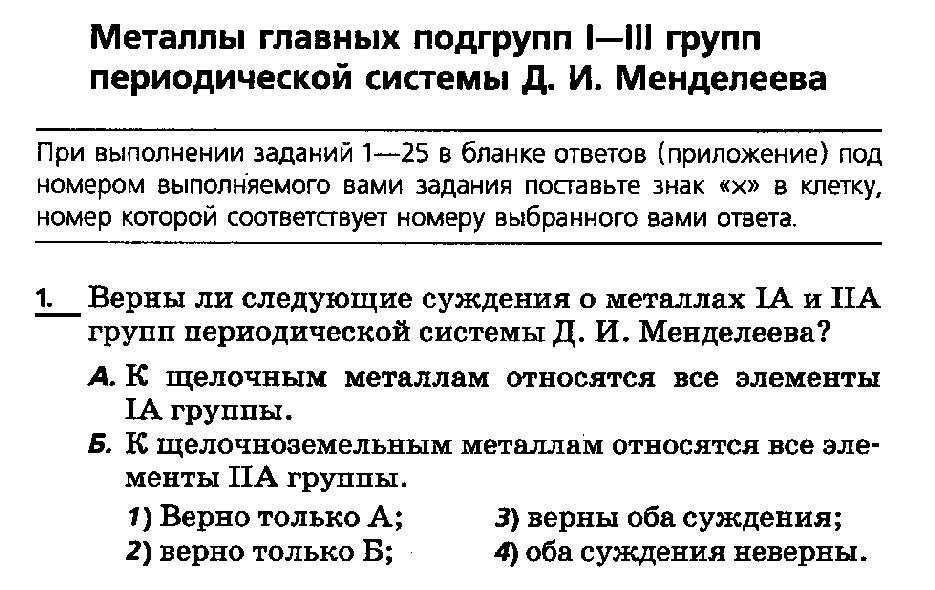 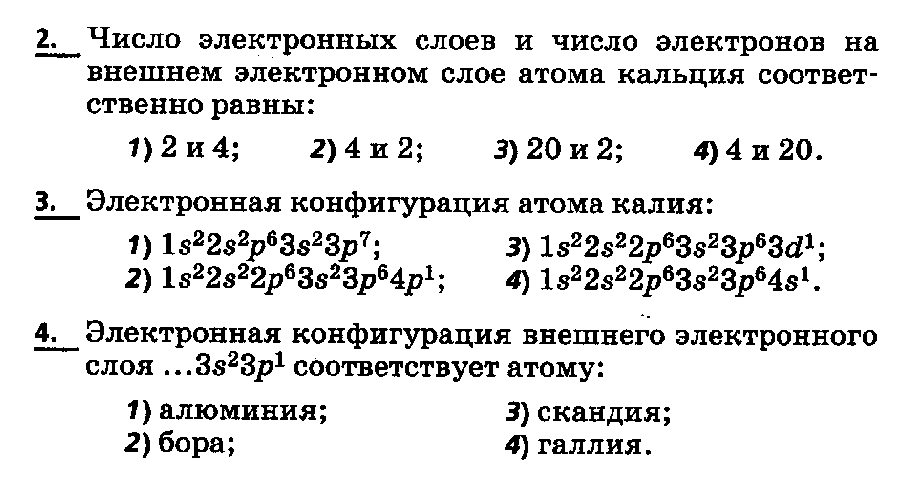 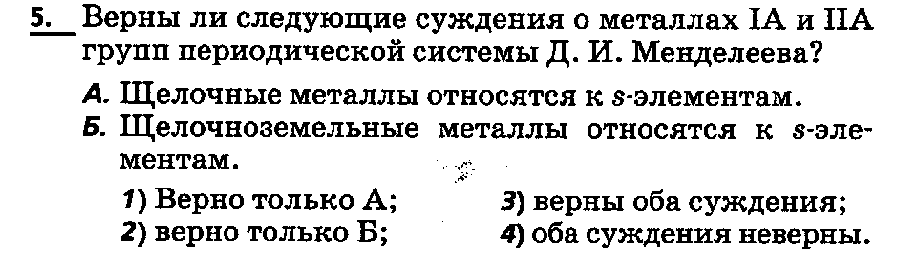 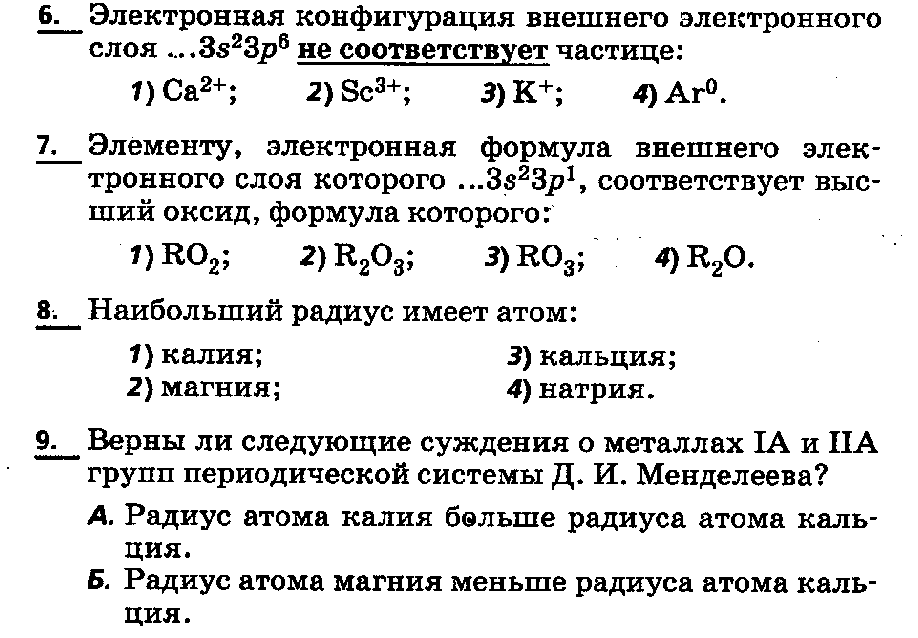 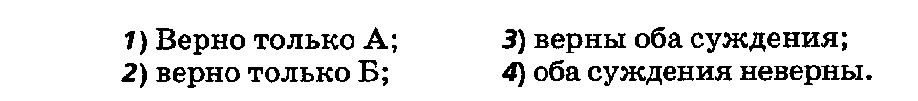 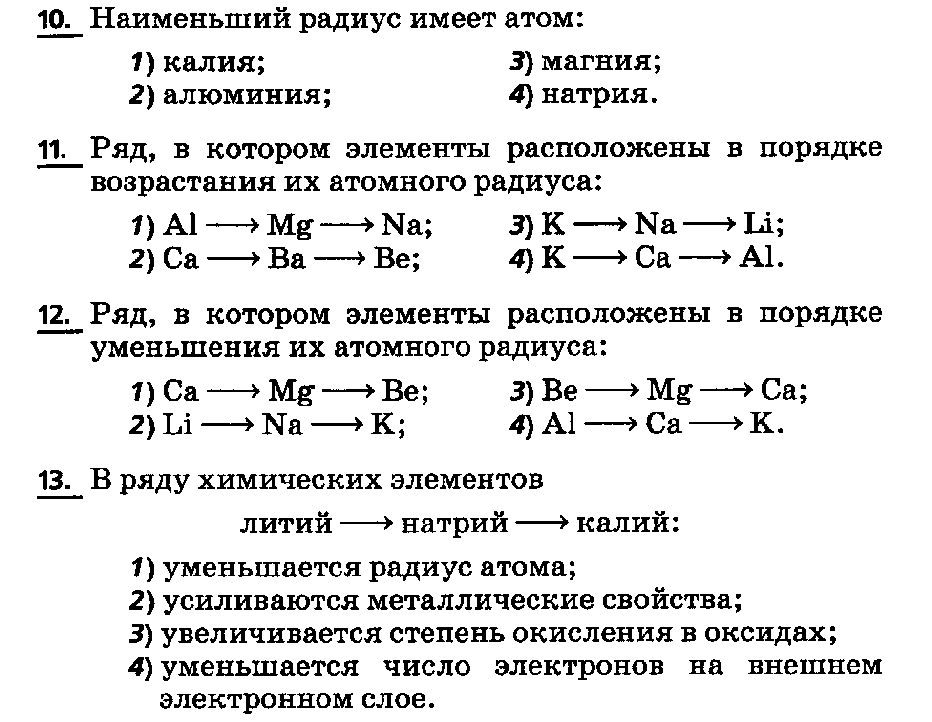 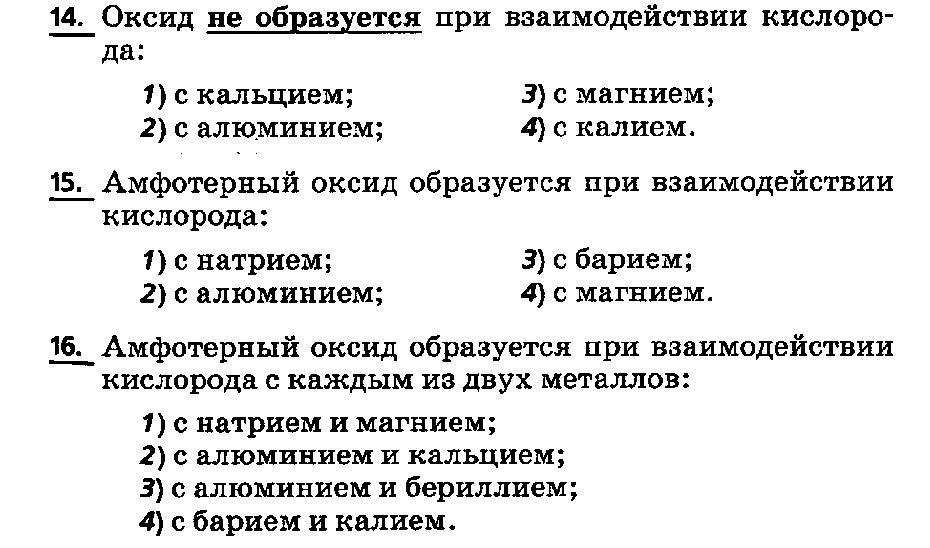 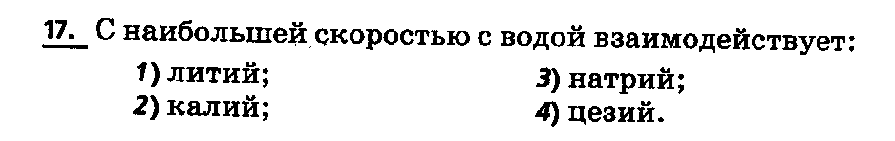 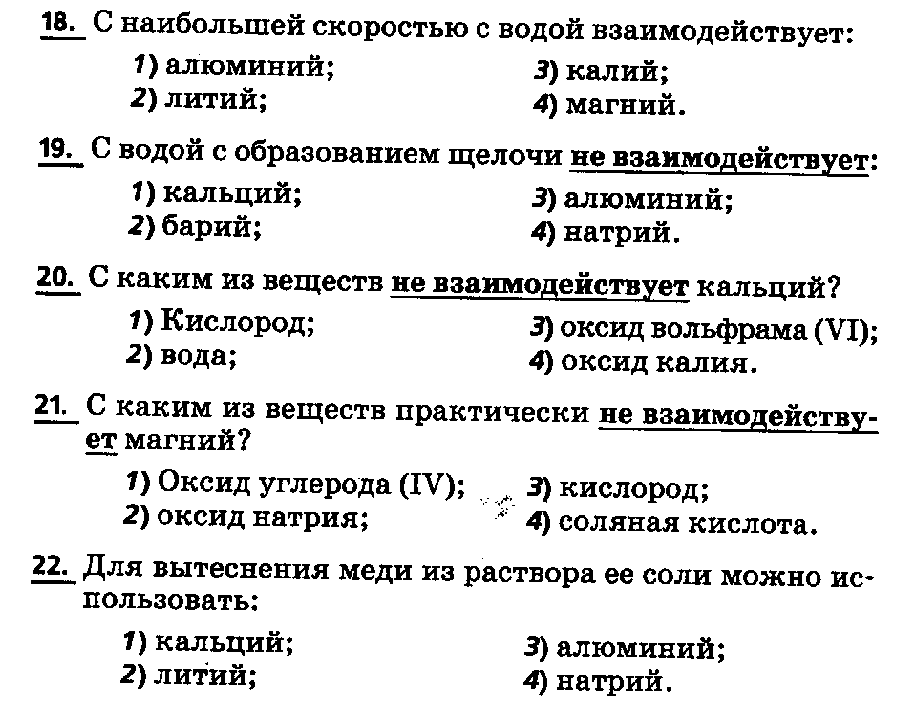 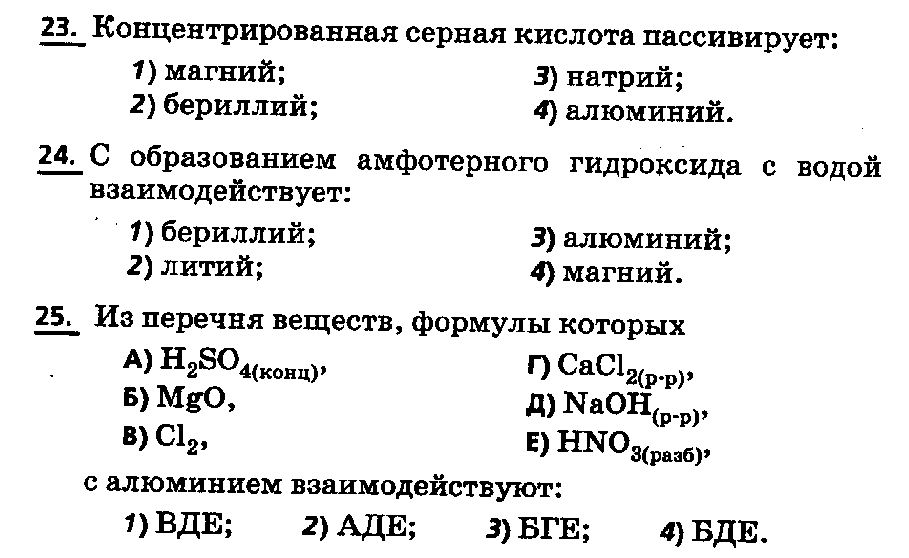 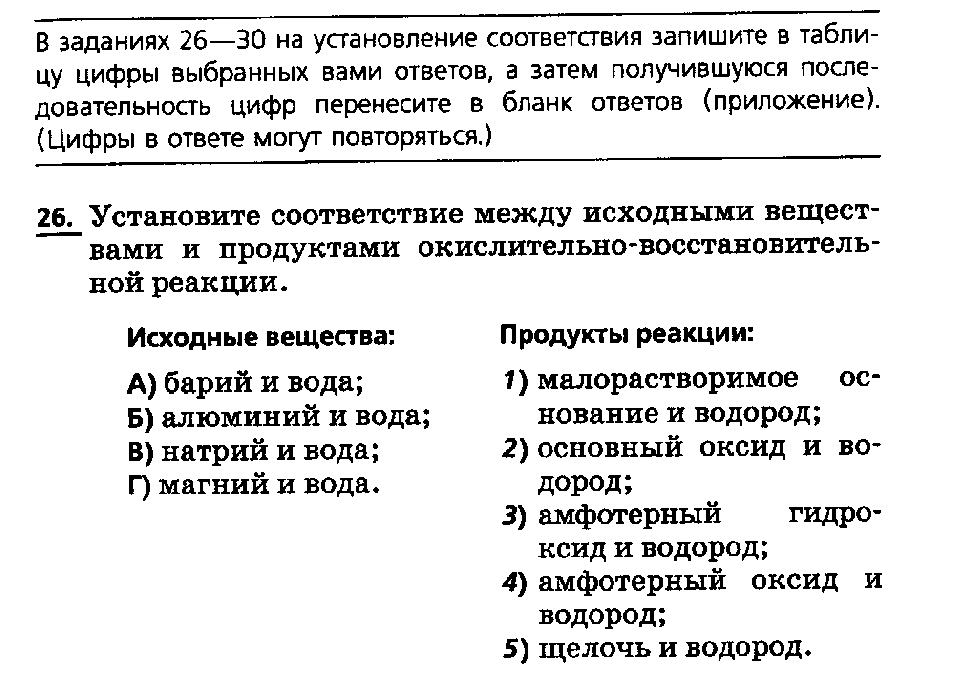 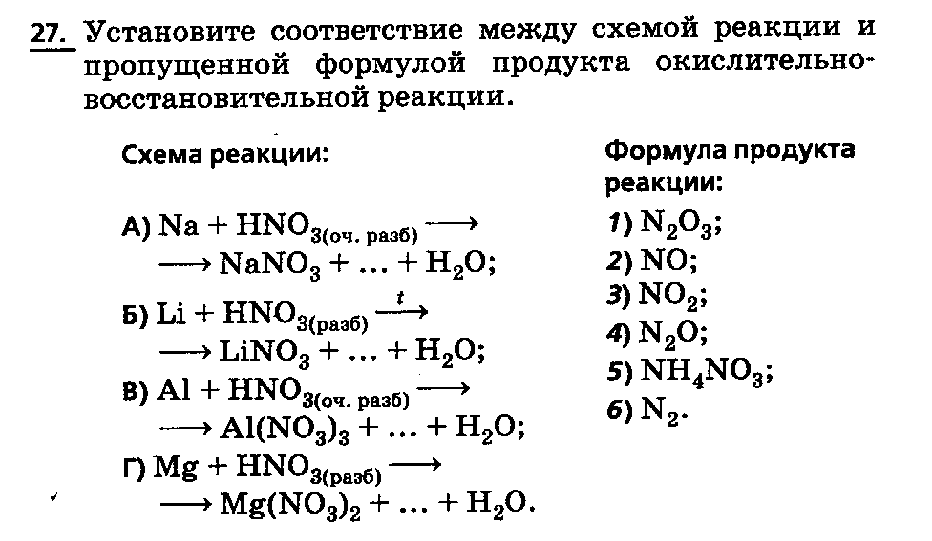 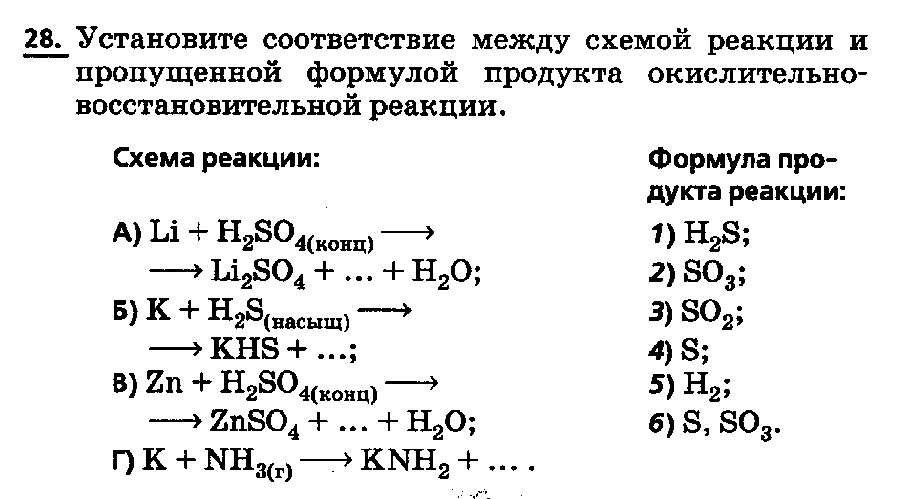 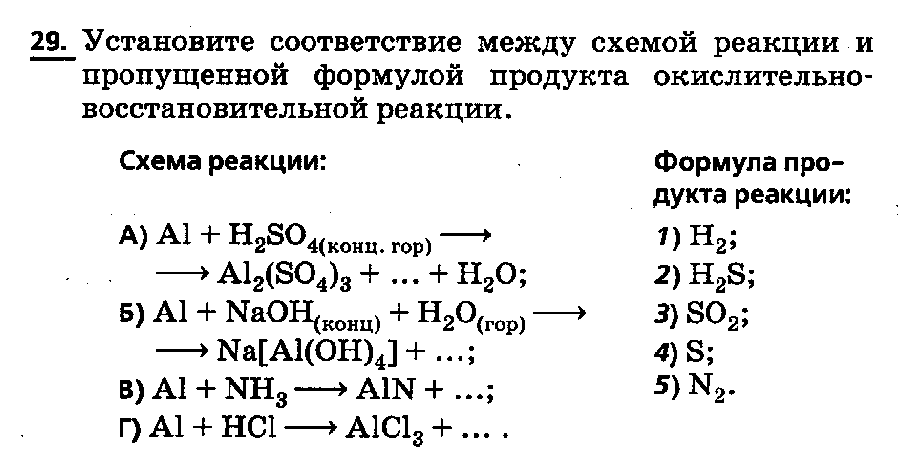 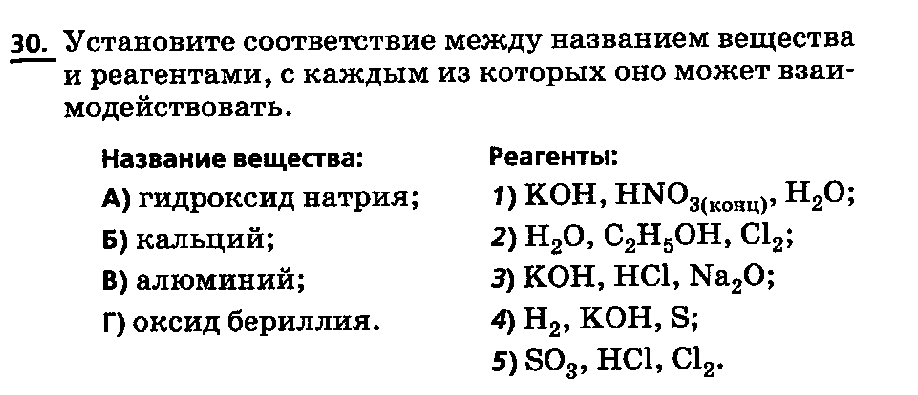 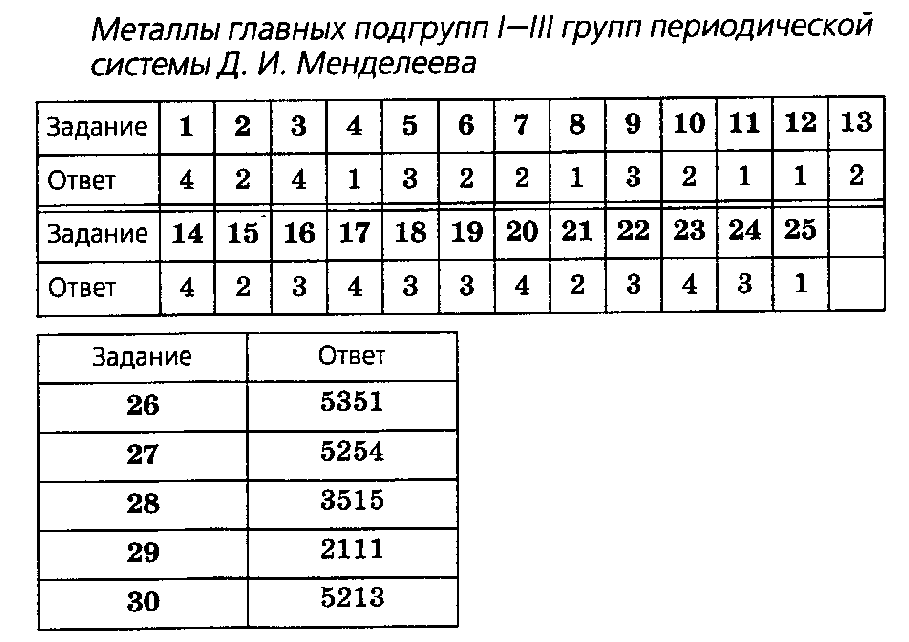